MODULE 5
Choose Your Business Model
Module 5
Choose Your Business Structure
You have a great business idea but now you need to set up a company – what structure should you choose?
This module will guide you through the different types of business structures

You will learn successful start up advice about 9 Successful Business Models and why they work with plenty of examples.

You will learn the different ways to get in control of your financial parameters.
Successful Startup Advice: Choosing the Right Business Model
Middleman, Marketplace, Subscription Model, Customized Everything, On-Demand Model, Modernized Direct Sales Model, Freemium Model, Reverse Auction, Virtual Good Model
Getting your Business and Financial Parameters in order

Once you know your business structure and business model you need to do a check to make sure you have all your business and financial parameters in order.
SECTION 1:

Choose Your Business Structure
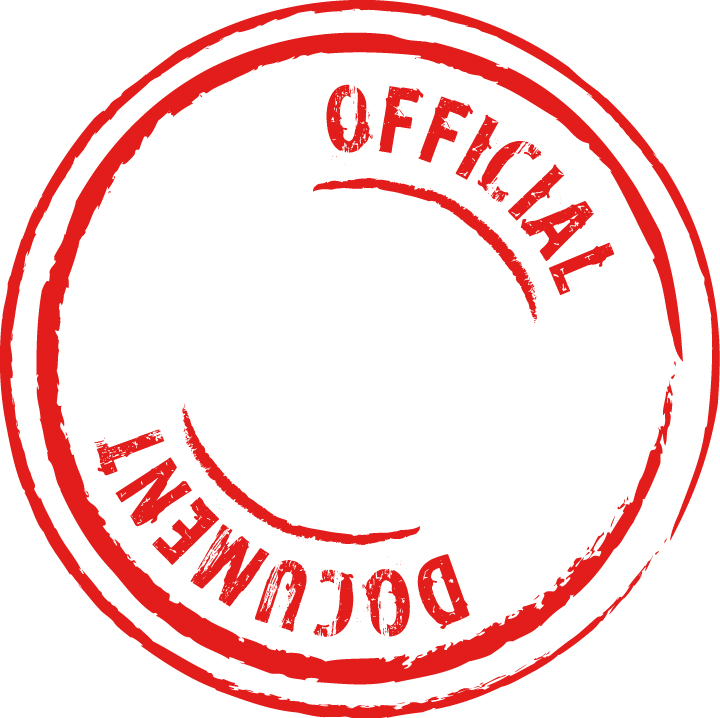 What is a business structure?
A business structure is a category of organization that is legally recognized in a given jurisdiction and characterized by the legal definition of that particular category.
The most used structure formats to choose from are : 
Limited Liability Company (LLC)
Sole Proprietor/Sole Trader
Partnership
Social Enterprise
It is advisable to get the advice of a solicitor or accountant when considering the structure for your business.
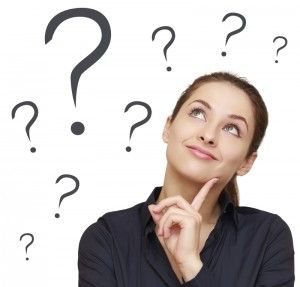 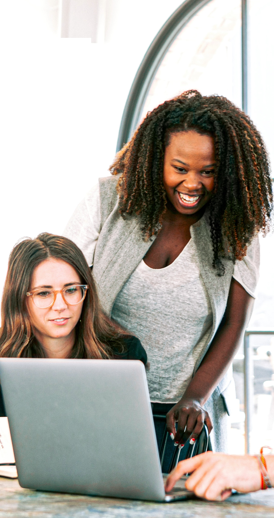 Limited Liability Company
Limited Companies are separate legal entities. This means that your potential creditors can only claim against the assets of your company.
 Limited Liability protects the personal wealth of a private company’s shareholders and does not put personal assets at risk
Company directors can avail of excellent tax breaks or pensions
_____________________________________________
Sole Traders are personally liable to the debts of your business. Therefore your personal assets, such as your house and car, can potentially be used to pay your creditors.
Sole Proprietor/Sole Trader
It’s actually easy to set in business as a sole trader  - you declare your intent to the relevant tax authority in your country. The simplest structure is the sole proprietorship, which usually involves just one individual who owns and operates the enterprise. If you intend to work alone, this may be the way to go. 

Sole proprietors/traders still need to properly account for all sales, expenses and profits for any income tax and liabilities on a yearly basis.  The VAT rules still apply if the turnover of the business exceeds the limit set.

The biggest disadvantage can be limited access to capital. Think hard about your growth ambitions in the medium term – will sole proprietor/trader status allow you to  achieve your ambitions?
SOLE TRADER Vs PRIVATE LIMITED COMPANY
PRIVATE LIMITED COMPANY
More corporate filings and deadlines 
Large fines and penalties for non-compliance 
Longer and more expensive to set up than a Sole Trader
Low Corporation Tax rate
More tax reliefs and benefits
Credibility for funders 
Protection of private assets
SOLE TRADER
All your profits are taxed as your income, which can be up to 52%
Personally liable for debts
Lower tax credit than employees
You still need to prepare a tax return each year
Simple to set up & shut down
Less legal filings compared to a Limited Company
Partnership
Business partnerships can be structured in a number of different ways however the theme that runs through all partnerships is that a partnership is constructed with two or more individuals who own a business. 
The partners in the structure operate without the benefit of limited liability thereby assuming full and total personal liability and responsibility for outstanding debts.
Note Limited partnerships can be formed. 

Read: 6 Steps to Creating a Partnership That Drives Strong Business Growth
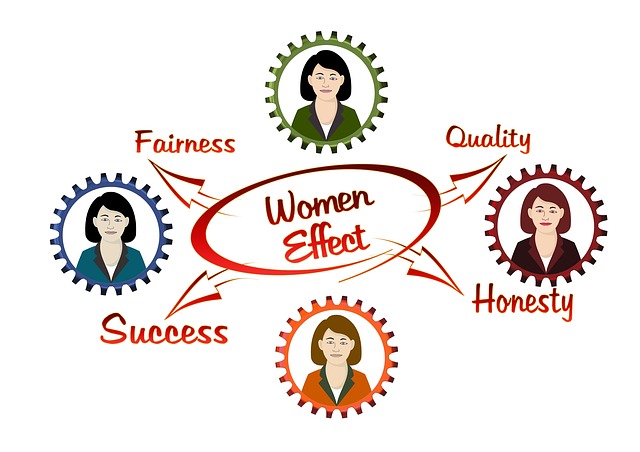 Source: Irish Investment Network
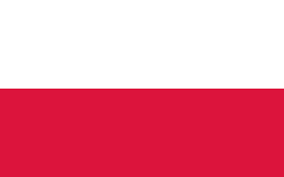 Example of a Partnership in practice in Poland
Poland
Title: Design and Production Solutions that Integrate in the latest electronic and IT technologies
Description: : Spółka Inżynierów SIM Sp. z o.o. is an independent Polish technology company specializing in the design and production of solutions that integrate the latest electronic and IT technologies. The description provided by the company shows the example of partnership and how does it work in Poland.
Video: https://www.youtube.com/watch?v=03ywodO51ec
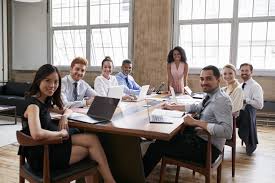 Partnership, a note of caution!
When two or more people start a business, the result can often be a strong union that blends complementary skills, financial resources, customers and connections to help the venture succeed. But, sometimes, such relationships can sour and the business can fail. You need to decide in advance who is doing what, who is responsible for what, and how to resolve disagreements. 
 Before entering a partnership, think carefully.
do you completely trust your partner(s)-to-be 
have all the partners sign an agreement setting out how the business is to be financed, how profits and losses are to be shared, and what will happen if one of the partners decides to leave.   Failure to agree on such issues at an early stage can lead to difficulty later.
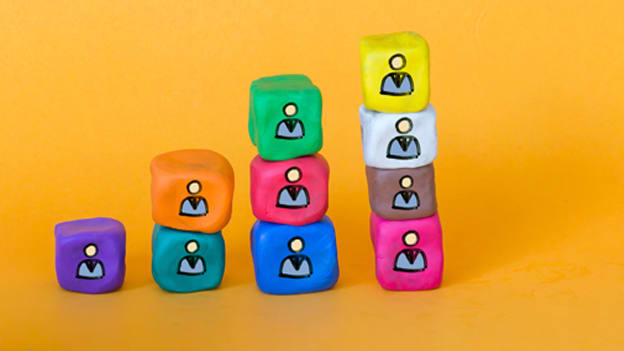 SOCIAL ENTERPRISE
Definition
Social Enterprises are businesses primarily  set up to tackle social, economic or environmental issues. 

While they are driven primarily by social and/or environmental motives, they engage in trading or commercial activities to produce social and community gain.
SOCIAL ENTERPRISE – So What Does It Mean?
These are organisations that sell products or services for a profit. With this profit, they reinvest and create social impact.
Example, let’s take an organisation that makes coffee. The organisation sells that coffee for a profit and, with that profit, they can help people who are homeless. 
The more coffees that they sell, the more profit they make, the more money they have available to help tackle the homeless crisis. 
Social enterprises also, more likely than not, employ people who are socially excluded or marginalised or who perhaps might not have had a job otherwise.
Social and Environmental Impact
Profit Seeking and Self-Sustaining
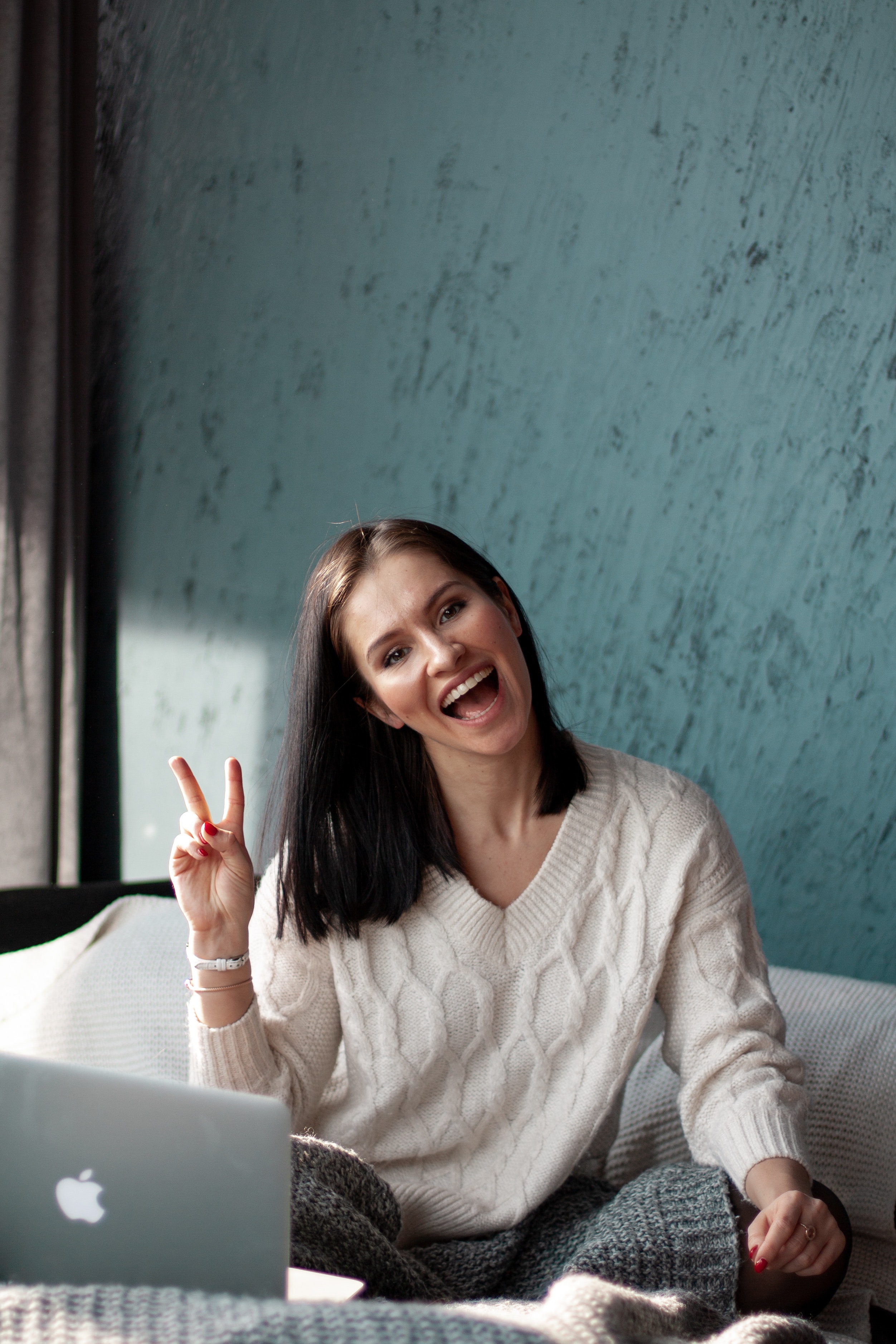 SOCIAL ENTERPRISE – Some Key Terms
Social enterprises are businesses that trade to intentionally tackle social problems, improve communities, provide people access to employment and training, or help the environment.
Social enterprise; reinvest their profits back into the business or the local community, continuing to provide jobs and other benefits to their communities. They also reach socially excluded people by providing volunteer, training and employment opportunities.
Social entrepreneur; develops a mission and vision to bring in change in the society. They not only work for economic profit but invest the surplus profit to create social and economic assets and social entrepreneurship resources for the community.
SOCIAL ENTERPRISE – Some Key Terms
Social and environmental entrepreneurs' motives; motivated by social problems and challenges, inspiration, and previous personal experiences as well as their social networks

Social and community gain; reflects on social inclusion and welfare of individuals and communities through employment, education, health, consumption and/or participation for the creation and implementation of solutions to the problems of the community
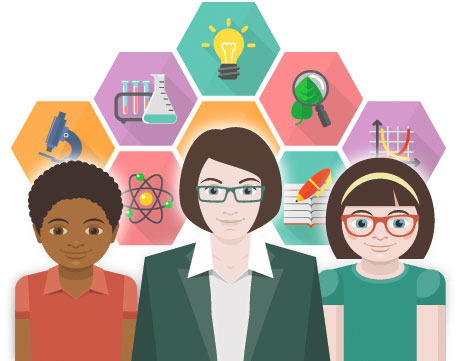 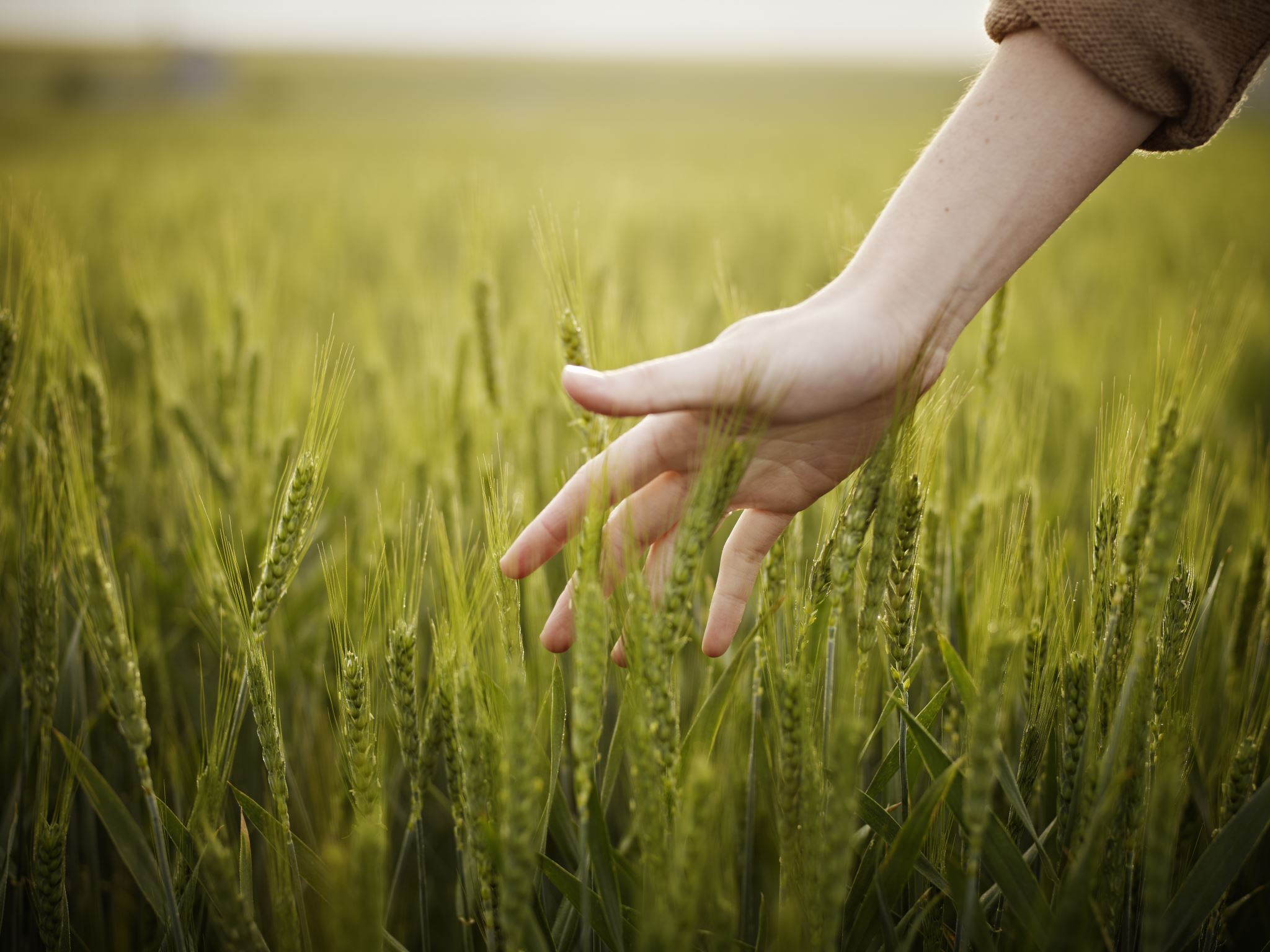 SOCIAL ENTERPRISE – Motivations
Social enterprises can broadly be categorised into three principle motivations.
Employment; Businesses that provide employment, training and support for disadvantaged groups.
Community need; Businesses that create or maintain products and/or services in response to social or economic needs in the community, not met by the market.
Profit Redistribution; Businesses that exist to generate profits which are redistributed to social programs or charitable activities.
The social and environmental role of Engineers:
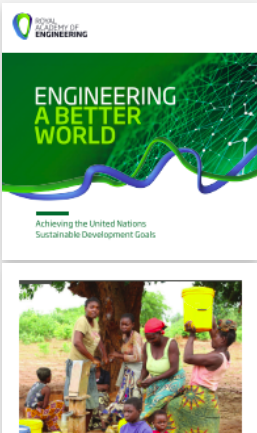 Engineers will play a vital role
in realising the UN Sustainable
Development Goals


- Engineering a Better World Conference 2016
CLICK TO BE INSPIRED
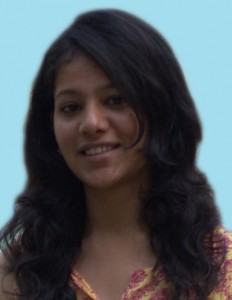 Social Engineer Entrepreneur Spotlight: Jyotsna Budideti
Jyotsna Budideti’s first entrepreneurial venture was redesigning motorcycle helmets. She soon discovered that this was not going to be her lifelong passion, so she set on a journey to explore how she can combine her engineering background with a passion for social change. 
Amara Education, is an online mentoring platform that connects young people all over the world to students in low-income after-school programs in India to provide mentorship and English tutoring.
Jyotsna social enginnering entrepreneurship journey was helped joining a community in Paris called MakeSense where she met other like-minded social entrepreneurs
Source: https://www.plusacumen.org/journal/%E2%80%98engineering%E2%80%99-social-enterprise
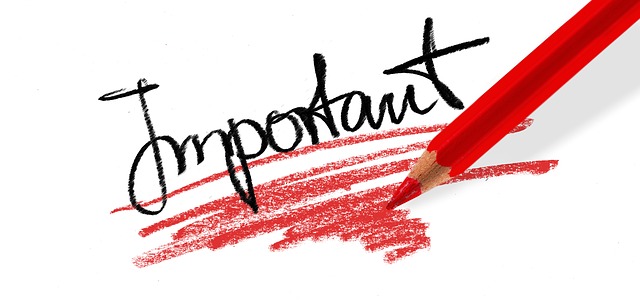 Still not sure what structure your business should take? 
A solicitor or accountant may be able to advise on your particular circumstances!
INTERESTING READ – ENTREPRENEUR.COM https://www.entrepreneur.com/article/38822
SECTION 2:

Successful Startup Advice:
Choosing the Right Business Model
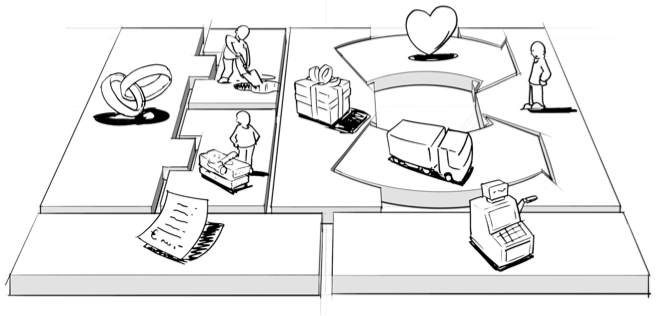 What is a Business Model?
The business structure is the legal set up of your company but your business model  refers to how your business operates.
Every successful start-up must have a viable way of making money that is worthy enough for future investment and to sustain itself. 
The business model you choose needs to tie to the consumer pain point your start-up is relieving.
There are many different types of models out there, and it’s important to choose one that is best suited to your business. 
In the next section you will see 9 Proven Business Models you to consider for your Startup
9 Proven Business Models to Consider for Your Startup
1. The Middleman/woman explained
2. The Marketplace Model explained
3. The Subscription Model explained
4. The Customized Everything Model explained
5. The On Demand Model explained
6. The Modernised Direct Sales Model explained
7. The Freemium Model explained
8. The Reverse Action Model explained
9. The Virtual Good Model explained
SECTION 3:

Getting your Business and Financial Parameters in order
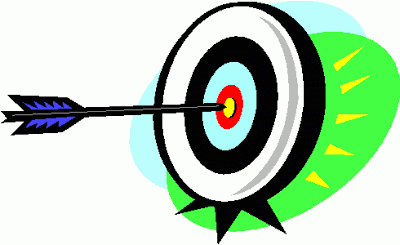 Get Control of Your Business Parameters
In this section we will be looking at;
Startup Financial Requirements, Demand Generation Performance Metrics
Working out Your Profit Forecast, Evaluate Customer Acquisition Costs
Getting your Business and Financial Parameters in order
5 things to focus on at the start
Business Plan 
As we learned in Module 1, a business plan is key to help you define the objectives and strategies of your new business. 
It is a key tool for the progression of your entrepreneurial journey and will be required when you are looking to raise funding for your start-up business. Most investors will want to see it.
      https://www.irishinvestmentnetwork.ie/start-up-business
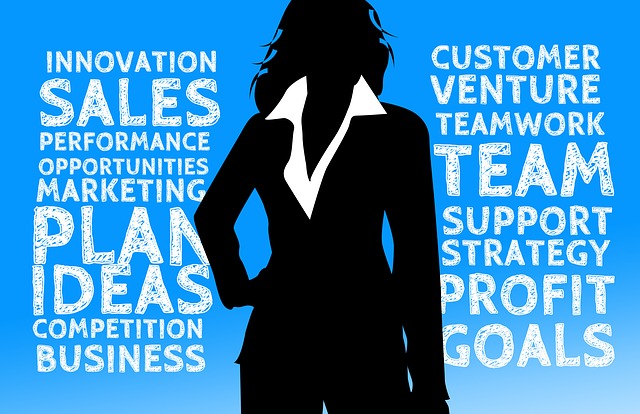 Getting your Business and Financial Parameters in order
5 things to focus on at the start
Bank Account
The next step is to open a business bank account, there are many different accounts available and you should research your needs thoroughly. Consider whether you need a simple deposit account or if you need something more sophisticated, such as if you want to trade via ecommerce online.
Raise Finance or Capital
Next you should also consider whether you need to raise finance for your start-up business project. You may be able to raise capital from the bank, friends or family or outside investors such as angel investors. Financing your project should be considered early on in the planning stage as if you do not manage to secure finance your project may be over before you begin.


https://www.irishinvestmentnetwork.ie/start-up-business
Getting your Business and Financial Parameters in order
5 things to focus on at the start
Name Your Business
You should find a name for your business and check with the relevant authorities that it is unique and available. It is a good idea to check whether the domain name for your business is also available as if it is already taken this could prove to be a problem. (See Module 4 Undertake a Proof of Concept Process and Module 6 Marketing for Success for guidance with this)
5. Tax & Legal Requirements
It is important to inform the relevant tax authorities if required. Simple steps such as this often get overlooked when you have so much other planning and work to do when launching your start-up business, but by not carrying out all the legal requirements then you may be opening yourself up for unnecessary financial penalties.
         https://www.irishinvestmentnetwork.ie/start-up-business
Financial & Investment Requirements
Get Control of Your Business Parameters
Small businesses must obtain sufficient capital for startup requirements and operating expenses until the business starts generating 
a profit. 
Financing may be obtained from personal savings, loans or from investors. (Module 8 explores this in detail)
Businesses need finance to start up. Some start up cost depending on your field of engineering might include: work premises (either buy or rent), new equipment, raw materials, salaries, marketing and advertising costs. 
Managing and understanding cash flow is important for all enterepreneurs.
Budgeting for Ongoing Costs and Bootstrapping
You must learn how to manage your finances as a bootstrapping startup if you want your business to get beyond the fledgling startup phase – and that means budgeting for growth, not just initial costs. Here is some advice on how to manage your finances so you can avoid wasteful spending during the startup phase, ensuring that your company will have the capital it needs to grow.
Get creative with marketing this can be one of the largest expenses for a startup, if you try to follow the big dogs and push your idea and message through traditional channels (television, print, promos etc) This can be a risk. You are still learning about your audience, how to reach them, what they want, what they want to ear, how to present your message.
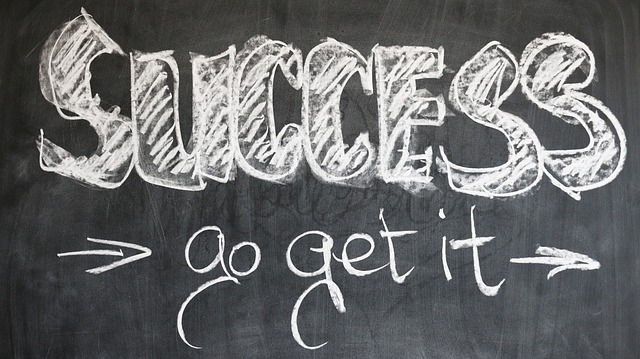 Budgeting for Ongoing Costs and Bootstrapping
Use PR to get attention of journalists and reporters to build free buzz
Get active on social media to directly engage your audience
Develop a content marketing strategy to build viability around the solutions you offer
Use free social video tools to interact with partners, suppliers, influencers and customers to better tell your story in a more visual way
Leverage Sweat Equity and Barter its rare to find an entrepreneur who can do it all. Delegation and support are key. Find an expert in the field and offer them a piece of your business in exchange or swap expertise.
Budgeting for Ongoing Costs and Bootstrapping
Negotiate with suppliers start up costs can quickly get caught up equipment. You can loan by honouring a credit contract. Talk to more than one supplier and negotiate. Remember quality!
Be smart about staffing you can’t do everything on your own. Get the most critical positions filled first, run as lean as possible for everything else. Do they need to be onsite? Full/part time? Do more than one thing?
Learn to say no is critical, you’ll end up overcommitted leading to burn out and time wated. Protect your sanity and resources and your capital. Time is money! Focus on the critical projects that need your time, attention and capital in order to grow. 
Don’t handle the money unless you are a financial whiz and you’ve got them time. This is the first area that is well worth staffing appropriately.
Getting your Business and Financial Parameters in order
Work out Your Profit Forecast
Evaluating Customer Acquisition Costs
Work out Your Profit Forecast
Preparing a profit forecast is one such task which is vital if you want to stay on top of things.
What Is A Profit Forecast?
Quite simply, a profit forecast is a prediction based on the financial data you have available of what your business income will be at set intervals or a set time in the future.
To create an accurate forecast, you need to have good information (or very educated guesses) of business expenses and income.
https://quaderno.io/blog/create-your-profit-forecast-easy-way/
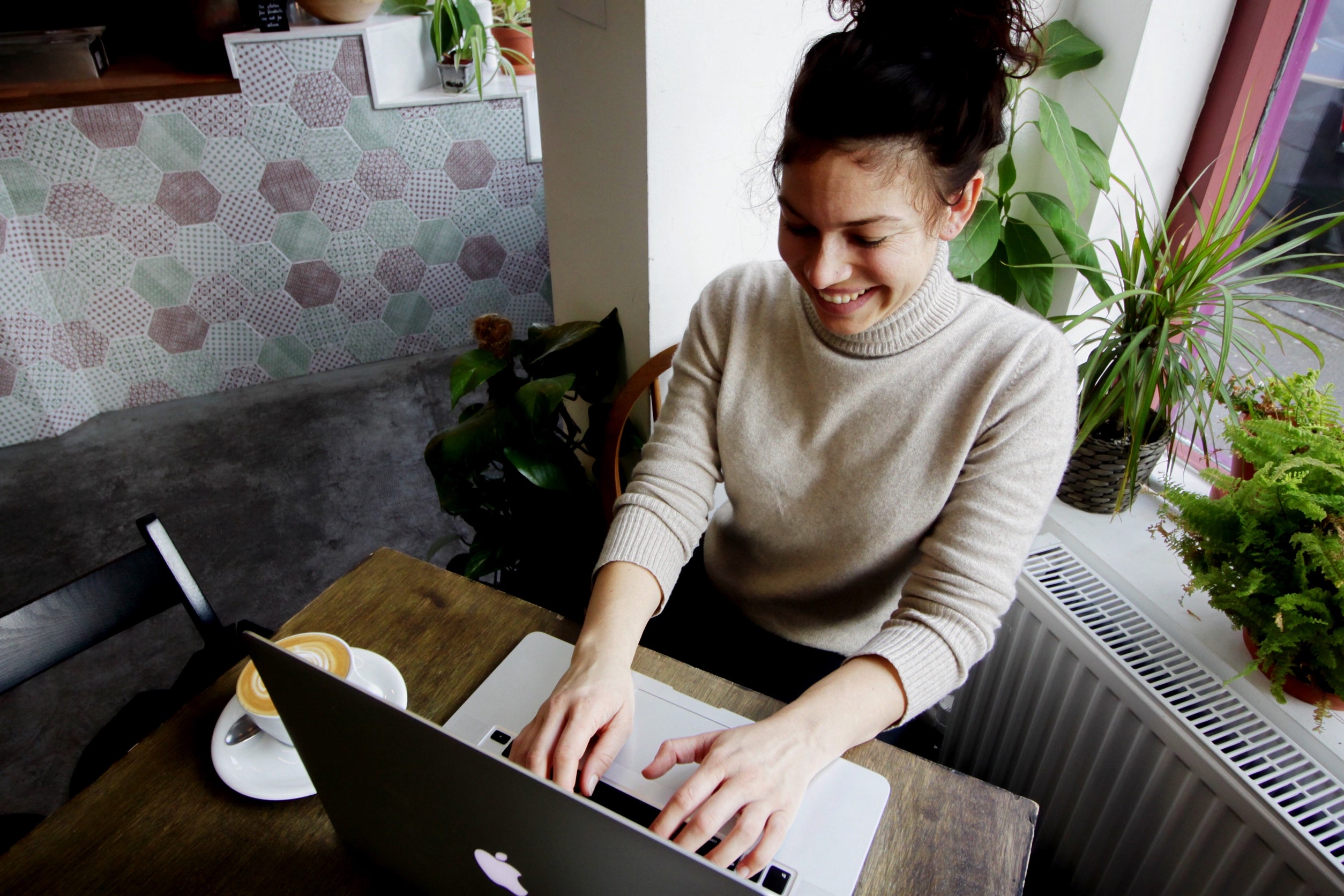 Why do I need a Profit Forecast?
It comes down to having an accurate picture of the overall health of your business.
To attract investment funds. Potential investors will ALWAYS want to see this document.
You can accurately manage your spending and know what you can afford
So you can watch for trends in your sales. (e.g. certain products you have are waning in sales, while others are growing).
So you can plan your staffing, operations, and any thoughts of expansion
You recognize seasonality in your business so you can plan accordingly.
You’ll need one if you want to apply for business lending.
3 steps to Profit Forecasting
Alright, there’s no more avoiding it, creating a profit forecast is an important component in your overall business arsenal. Here’s how to get started:

Calculate Expenses 
Sales Forecast
Combine Your Figures
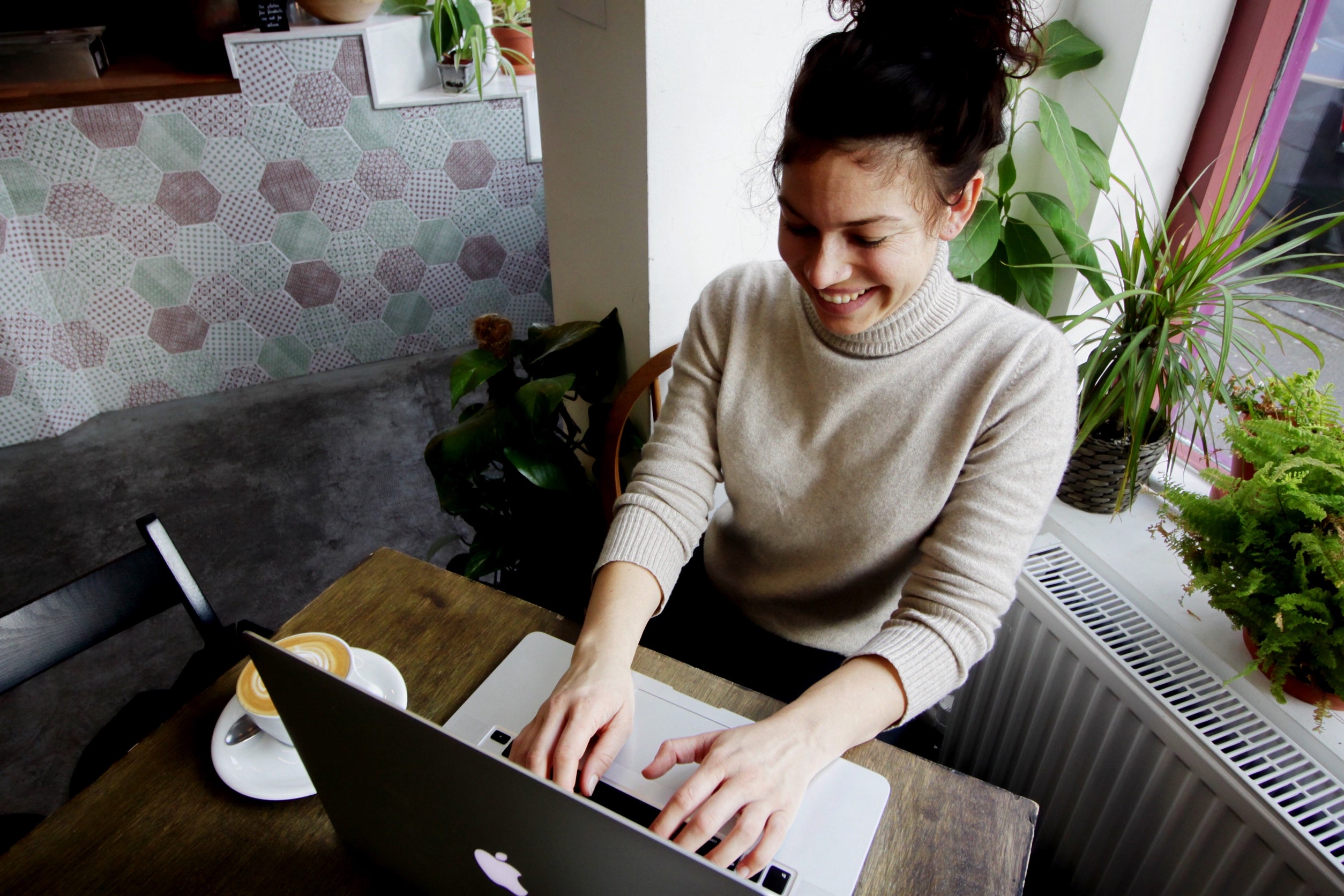 1. Calculate Expenses
Fixed Expenses remain the same no matter how much you sell or what you produce (e.g. hosting fees, insurance, fixed technology costs, internet connection)
Variable Expenses related to how much you produce or sell, hence the variation.
(e.g. shipping costs, mileage, repairs, labour costs, materials and supplies)
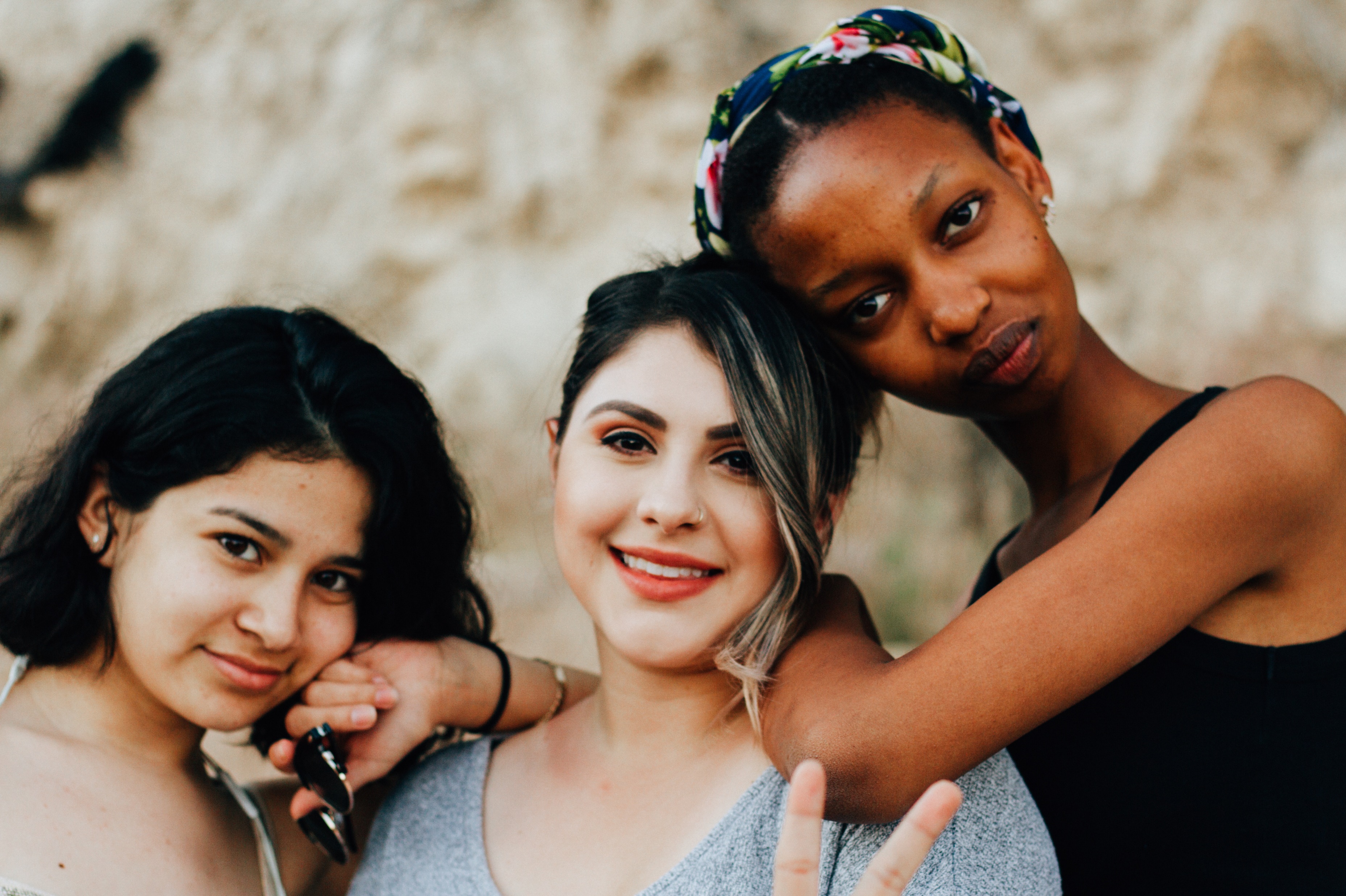 Basic Rules for Expense Forecasting
Include absolutely everything business related. 
Missed expenses here and there can add up to a big difference across 12 months.
Lean on the conservative side for variable expenses. That means doubling items such as marketing costs.
If you’re a solopreneur now but have the potential to grow and hire staff, keep track of how long service-related tasks take you. You’re going to have to plan for the staffing expense to cover them.
Review expenses regularly e.g. your utilities may have gone up from six months ago
2. Forecast Your Sales
Here comes the tricky part! Now you have to make some assumptions on your sales. To do this, you need to research the size of your market, estimate your share of that market, forecast repeat business (how often will customers buy?) and forecast the average amount of each purchase
It is fine to create a highly conservative forecast and a second one which reflects your “dream” state as an entrepreneur, with more aggressive predictions
It helps current businesses if you look at your entire client pipeline (including prospects) and understand what your average conversion rates are
Remember, invoice is not income. Only include revenue you’ve actually been paid
Look at reports on recent consumer spending statistics
Look at statistics on your target market – is it growing, shrinking, or remaining steady?
Look at relevant industry reports
3. Combine Your Figures
Once you have figures for expenses and sales, deduct projected expenses from projected sales to come up with your profit forecast. 
Begin with monthly or quarterly forecasts if the thought of annual ones is daunting
Check key ratios such as gross margin and operating profit margin (both should increase over time, but if you’re predicting more than 10% in the short-term, you may want to scale back your figures to a more worse-case). Check industry profiles for averages.
Remember, your forecasts will only make sense if you’re following a strategic plan to get you there. Any changes need to be accounted for by revisiting your profit forecast.
If this is all too much, seek help from a qualified advisor! It’s much better to pay someone else to help you than to keep putting it off yourself.
What I Have Learned?
There are number of different business legal structures which you can chose for your business each with its own benefits
Gained insights in particular into social enterprise and how your new company may be able to engineer a better world!
Your business model is what guides the daily workings and operation of your business, and now you know of 9 high performance, replicable business models
5 key elements you need to consider to take control of your business parameters
The basics of your business financials including profit and sales forecasting – we will build on these further as we explore finances more in Module 8)
@EMERGEPROJECTEU
https://www.facebook.com/EMERGEPROJECTEU/?ref=br_rs
http://www.emergeengineers.eu/project-partners/
http://www.emergeengineers.eu/
#EMERGE  #femaleengineers  #Erasmus+
#femaleentrepreneurs